سالم بمانيم
درس سیزدهم :
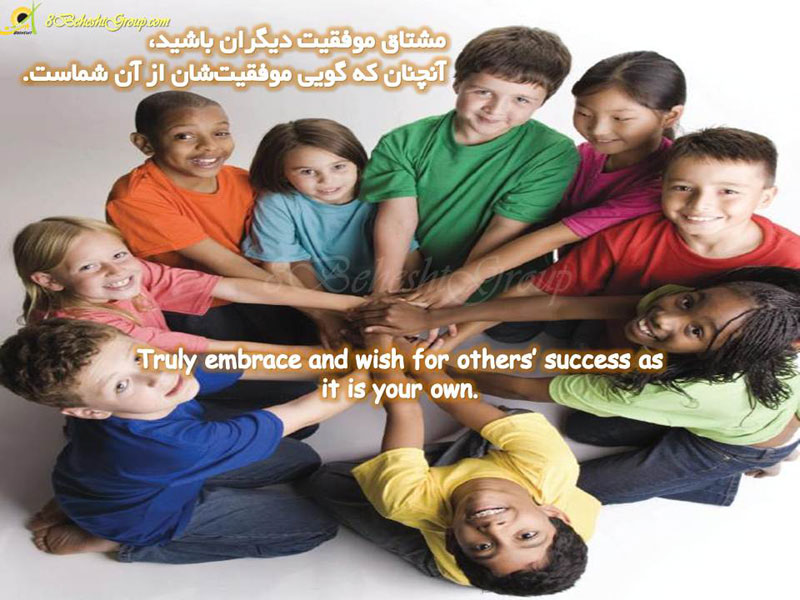 علوم پایه ششم     13
فعالیت:
چند بیماری واگیر وغیر واگیررابیان کنید ؟
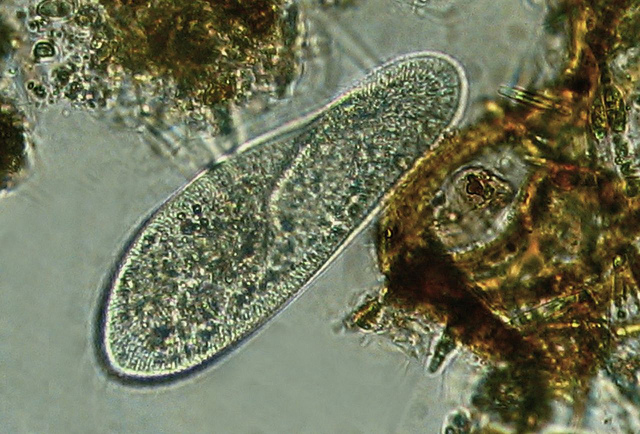 چرا به عوامل بیماری زا میکروب می گویند ؟
علوم پایه ششم     13
درس در يك نگاه
بحث اصلي اين درس،‌ بيماري‌هاي واگير و غيرواگير است كه ضمن مقايسه‌ي آنها، راه‌هايي را براي جلوگيري از مبتلاشدن به اين بيماري‌‌ها معرفي مي‌كند و در كنار آن، سدهاي دفاعي بدن توضيح داده مي‌شود. همچنين به راه‌هاي بالابردن مقاومت بدن براي پيشگيري از بيماري‌هاي واگير و بعضي از رفتارهاي سالم كه از بروز بيماري‌هاي غيرواگير جلوگيري مي‌كنند اشاره‌اي مي‌شود.
اهداف/ پيامدها
در پايان اين درس انتظار مي‌رود دانش‌آموزان بتوانند: سطح 1: تفاوت بيماري‌هاي واگير و غيرواگير را بيان كند و بعضي از عوامل مؤثر در بروز آنها را گزارش نمايد.سطح2: با ذكر مثال‌هايي بيماري‌هاي واگير و غيرواگير را مقايسه نمايد و راه‌هاي پيشگيري از آنها را بيان نمايد.سطح 3: بتواند واگير و غيرواگير بودن بيماري را تشخيص دهد و به راه‌هاي بالابردن مقاومت بدن براي جلوگيري از بيماري‌هاي واگير و رفتارهاي سالم براي جلوگيري از بيماري‌هاي غيرواگير اشاره نمايد.
درس سیزدهم   علوم پایه ششم
علوم پایه ششم  درس سیزدهم
بهترين راه براي جلوگيري از همه‌ي بيماري‌هاي واگير، رعايت بهداشت فردي و عمومي است.
علوم پایه ششم سیزدهم
مواد و وسايل لازم
فيلم و لوح فشرده‌ي آموزشي مربوط به بيماري‌هاي واگير، راه‌هاي ورود ميكروب به بدن و چگونگي بيگانه‌خواري گلبول‌هاي سفيد و انواع واكسن
تصاويري از انواع ميكروب‌ها
دانستنی های برای معلم ميكروب‌ها يا عوامل بيماري‌زا به راه‌هاي مختلفي مي‌توانند وارد بدن ما شوند؛ از جمله:هوا، مثل سرماخوردگي، آنفلوآنزاآب و غذا؛ مثل حصبه، وبا، اسهال خونيحشرات؛ مثل مالاريا، سالك، خواب آفريقاييزخم‌ها؛ مثل كزازتماس؛ مثل جوش‌هاي پوستيتماس جنسي؛ مثل سوزاك، سيفليس، ايدز
دانستنی های برای معلم بعضي از جانوران، ناقل بيماري‌ها هستند و مي‌توانند عامل بيماري‌ را به ما منتقل نمايند؛ از جمله:پشه‌ي آنوفل		 	ناقل بيماري مالاريامگس تسه تسه			ناقل بيماري خواب آفريقاييپشه خاكي			ناقل بيماري سالكسگ				ناقل بيماري هاريموش				ناقل بيماري طاعونخوك، گاو و حلزون		ناقل بعضي از كرم‌هاي انگلي
دانستنی های برای معلم سدهاي دفاعي بدن:سد اول: پوست و ترشحات آنپوست با داشتن لايه‌اي از سلول مرده به نام شاخي، جلوي ورود  ميكروب‌ها را به بدن مي‌گيرد. در عين حال اگر ميكروبي روي پوست قرار بگيرد، ترشحات پوست ازجمله عرق، چربي و مخاط با نامساعدكردن شرايط رشد ميكروب، آن را از بين مي‌برد. وجود بافت پوششي مژه‌دار در مجاري تنفسي به حركت و خروج مخاط به همراه ميكروب كمك مي‌كند
دانستنی های برای معلم سدهاي دفاعي بدن: سد دومميكروب با عبور از سد اول يعني پوست، با سد دوم برخورد مي‌كند كه گلبول‌هاي سفيد خون هستند و به دو روش بيگانه‌خواري و ترشح پادتن با ميكروب‌ها مبارزه مي‌كنند. انواع گلبول‌هاي سفيد (WBC – لكوسيت‌ها)  نوع اول  گرانولوسيت            (هسته‌ي چندقسمتي،سيتوپلاسم دانه‌دار )1- نوتروفيل- هسته‌ي چندقسمتي: مي‌تواند از رگ‌ها خارج شود. وظيفه‌ي آن بيگانه‌خواري است.2- اسيدوفيل يا ائوزينوفيل: هسته‌ي دو قسمتي دمبلي‌شكل دارد. وظيفه‌ي آن مبارزه با عفونت‌هاي انگلي است.3- بازوفيل: هسته‌ي دوقسمتي روي هم افتاده دارد. وظيفه‌ي آن ترشح دو ماده‌ي هپارين (ضدانعقاد) و هيستامين (گشادكننده‌ي رگ) است.
دانستنی های برای معلم سدهاي دفاعي بدن: سد دومميكروب با عبور از سد اول يعني پوست، با سد دوم برخورد مي‌كند كه گلبول‌هاي سفيد خون هستند و به دو روش بيگانه‌خواري و ترشح پادتن با ميكروب‌ها مبارزه مي‌كنند. انواع گلبول‌هاي سفيد (WBC – لكوسيت‌ها)  نوع دوم آگرانولوسيت(هسته‌ي يك‌قسمتي،سيتوپلاسم بدون‌دانه‌ ( 1- لنفوسيت: هسته‌ي گرد دارد و دو نوع است: B- ترشح پادتن  T- مبارزه با سلول‌هاي سرطاني و ويروس‌ها2- منوسيت: هسته‌ي لوبيايي شكل دارد و مي‌تواند از رگ‌ها خارج شود. وظيفه‌ي آن بيگانه‌خواري است. پس از خروج از خون و جايگيري در بافت‌هاي ديگر به آن ماكروفاژ گفته مي‌شود.
دانستنی های برای معلم واکسن چیست ? واكسن‌هاي قديمي، ميكروب كشته‌شده، ضعيف‌شده يا مقداري از سم ميكروب بودند كه با ورود به بدن، گلبول‌هاي سفيد را تحريك مي‌كردند تا در برابر آن پادتن بسازند واکسن های جدید چگونه است ؟  واكسن‌هاي امروزي بيشتر از طريق مهندسي ژنتيك توليد مي‌شوند كه در آنها ژن آنتي‌ژن‌ساز يك ميكروب بيماري‌زا را خارج كرده و وارد يك ميكروب غيربيماري‌زا مي‌نمايند. اين ميكروب با داشتن آنتي‌ژن شبيه ميكروب بيماري‌زا مي‌تواند به‌عنوان واكسن مورد استفاده قرار گيرد.
نكات آموزشي و فعاليت‌هاي پيشنهادي
سعي شود در هر مبحث علمي، نظر دانش‌آموزان نيز خواسته شود تا در مورد آن اظهار نظر نمايند.
در مورد «اطلاعات جمع‌آوري كنيد» گزارش‌هاي دانش‌آموزان را بررسي و در كلاس در مورد آنها بحث كنيد.
در قسمت «گفت‌وگو كنيد» سعي كنيد بيشتر دانش‌آموزان صحبت كنند تا كلاس از حالت يكنواختي خارج و فعال شود.
در مورد بعضي از مباحث، لازم است با تأكيد بيشتري تدريس انجام شود؛ از جمله: بالابردن مقاومت بدن، واكسن‌ها، رفتارهاي سالم.
با توجه به ملاک های ارزشیابی 5سوال برای این درس طراحی کنید.
کار گروهی
جدول ارزشيابي ملاک ها و سطوح عملکرد